الصف : الثالثالمادة : العلوم الدرس : الحركة والتكاثر لدى الزواحف
مخرجات التعلم
س
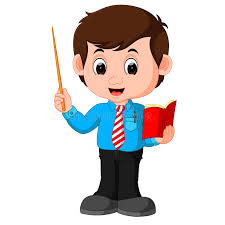 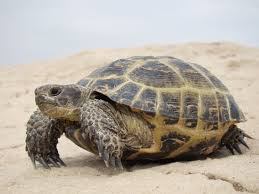 تأمّل الصور:
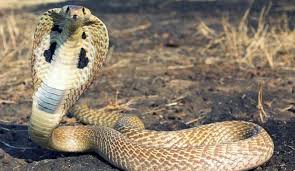 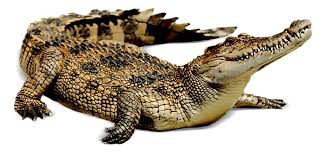 ماذا تسمّى هذه الحيوانات؟
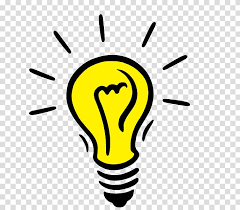 أتعلم
تتحرّك بعض الحيوانات بالزحف وتسمّى الزواحف
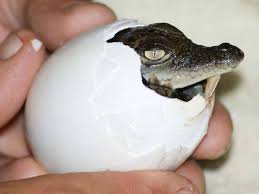 تأمّل الصور:
السلحفاة
التمساح
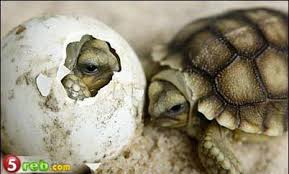 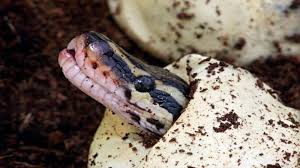 الأفعى
أتعلم
تتكاثر الزواحف بالبيض.
لا تحضن الأنثى البيض بل تضعه في الرمل وترحل.
يتغذى الجنين داخل البيضة من  المحّ.
اختر الإجابة الصحيحة:
سمّيت الزواحف بهذا الاسم لأنها:
تسبح
تزحف
تطير
تمشي
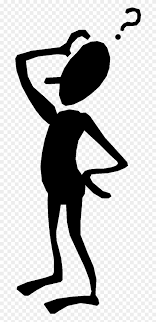 اختر الإجابة الصحيحة
يتغذّى جنين السلحفاة من :
مدخرات البيضة
الرمل
الأم
الأب
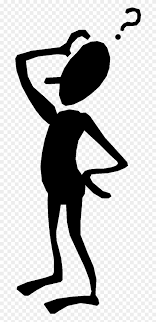 شكراً لاستماعكم
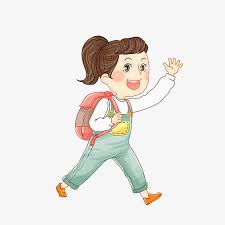